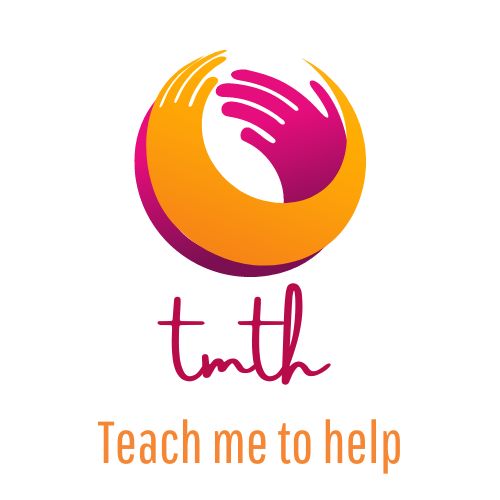 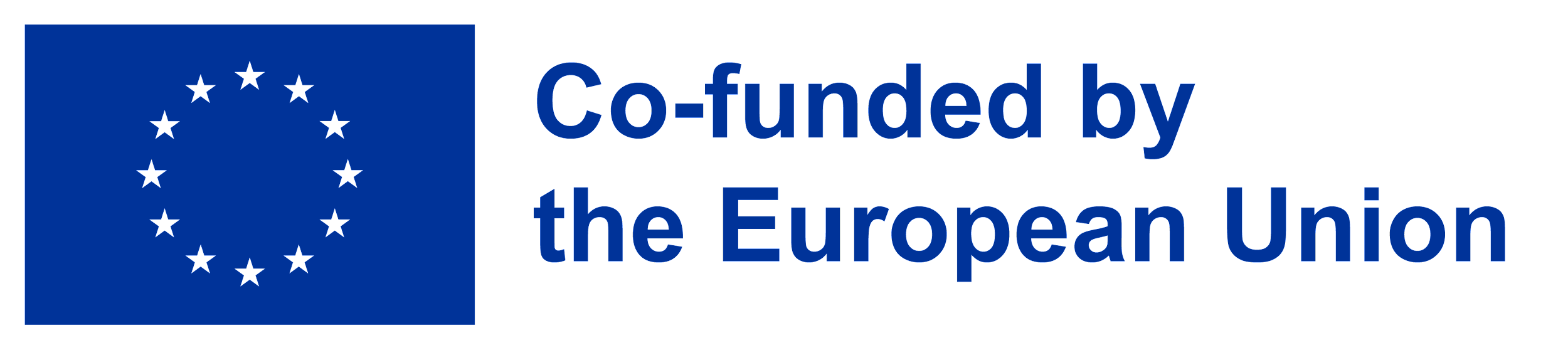 Διδάσκω μου να βοήθεια
ΓΕΓΟΝΟΣ ΠΟΛΛΑΠΛΑΣΙΑΣΜΟΥ
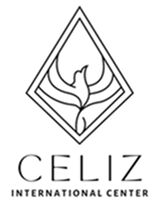 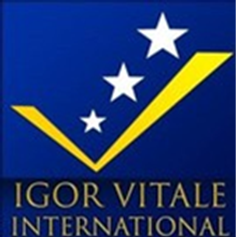 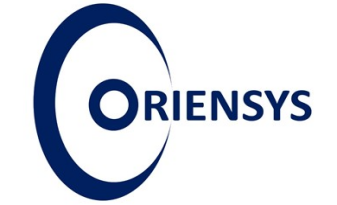 Αριθμός έργου: 2022-1-RO01-KA220-VET-000085029
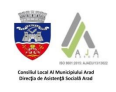 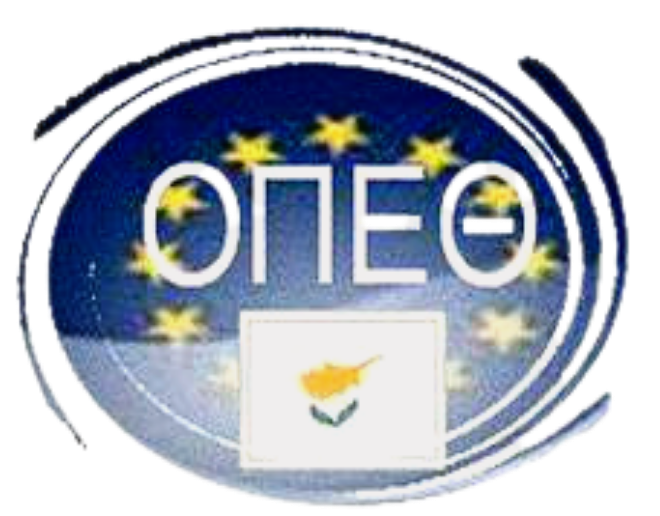 έργο «Teach Me To Help» δημιουργήθηκε για να ανταποκριθεί σε μια από τις μεγαλύτερες προκλήσεις που αντιμετωπίζουν τα άτομα με αναπηρία - την περιορισμένη πρόσβαση στην εκπαίδευση και την κατάρτιση. Λόγω δυσκολιών ταξιδιού και κοινωνικών φραγμών, ήταν δύσκολο ή και αδύνατο για πολλούς από αυτούς να συμμετάσχουν σε εκπαιδευτικές και επαγγελματικές δραστηριότητες, γεγονός που μείωσε σημαντικά τις πιθανότητες ένταξής τους στην αγορά εργασίας και προσωπικής εξέλιξης.
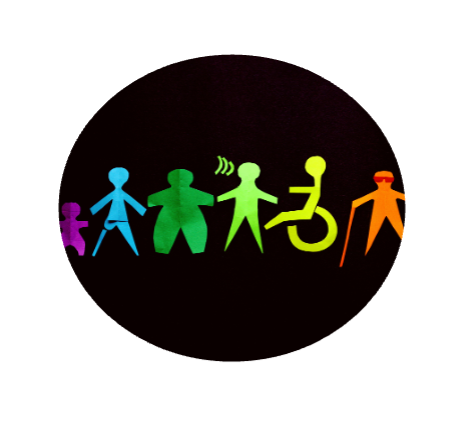 Η πανδημία των τελευταίων ετών έχει καταδείξει τη σημασία της χρήσης του διαδικτυακού περιβάλλοντος για την εκπαίδευση, ανοίγοντας νέες ευκαιρίες πρόσβασης για τα άτομα με αναπηρία. Σε αυτό το πλαίσιο, υλοποιήθηκε το έργο «TEACH ME TO HELP» για την άρση των υφιστάμενων φραγμών και τη δημιουργία ενός εκπαιδευτικού περιβάλλοντος χωρίς αποκλεισμούς για άτομα με ειδικές ανάγκες.
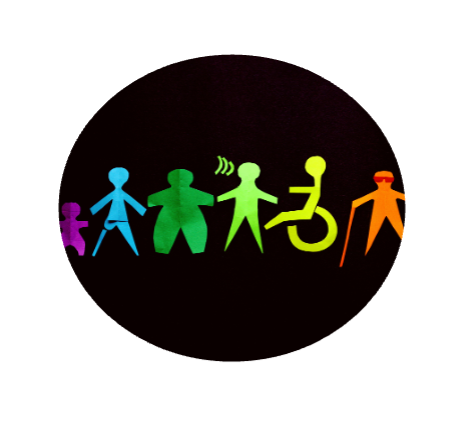 Μέσω αυτού του έργου, είχε ως στόχο να εξασφαλίσει μια εύκολη, απεριόριστη και ισότιμη πρόσβαση στην προσωπική και επαγγελματική ανάπτυξη των ατόμων με αναπηρία, διευκολύνοντας έτσι την ενεργό συμμετοχή τους στη ζωή της κοινότητας. Το έργο ανταποκρίθηκε επίσης στις συνεχείς ανάγκες κατάρτισης των κοινωνικών λειτουργών, βοηθώντας τους να αποκτήσουν δεξιότητες στη χρήση ψηφιακών τεχνολογιών για την υποστήριξη ατόμων που αντιμετωπίζουν δυσκολίες.
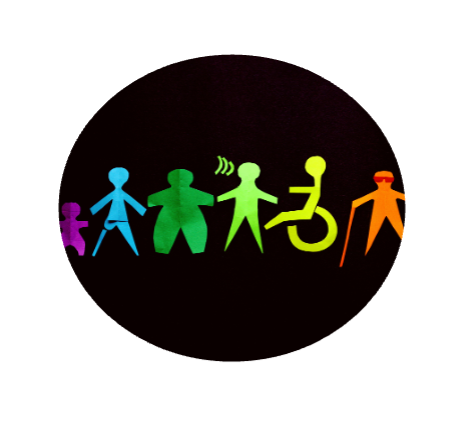 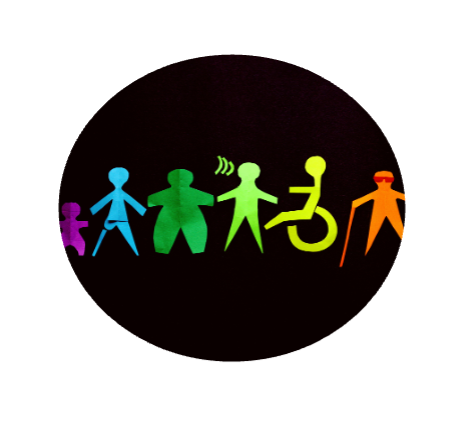 Στόχοι του έργου
Γενικός στόχος:
Ανάπτυξη των δεξιοτήτων των κοινωνικών λειτουργών στο σχεδιασμό και την ενσωμάτωση ψηφιακών προγραμμάτων για την υποστήριξη της προσωπικής ανάπτυξης και της κοινωνικής ένταξης των ατόμων με αναπηρία.
Ειδικοί στόχοι:
Αύξηση των δεξιοτήτων των κοινωνικών λειτουργών στο σχεδιασμό και την ανάπτυξη διαδικτυακών μαθημάτων προσαρμοσμένων στις ανάγκες των ατόμων με αναπηρία.
Βελτίωση αποτελεσματικών επικοινωνιακών δεξιοτήτων στο ψηφιακό περιβάλλον, διευκόλυνση των διαδικτυακών αλληλεπιδράσεων.
Βελτίωση της ποιότητας της εργασίας και των πρακτικών των φορέων που συμμετέχουν στο έργο, παρέχοντας ποιοτική εκπαιδευτική υποστήριξη.
Ενίσχυση της ικανότητας των οργανισμών να εργάζονται διακρατικά και διατομεακά για να ανταποκρίνονται στις ανάγκες των ατόμων με αναπηρία.
Το έργο «Teach Me To Help» πραγματοποιήθηκε στο πλαίσιο του προγράμματος Erasmus+, το οποίο διαδραματίζει βασικό ρόλο στη διευκόλυνση της ανταλλαγής βέλτιστων πρακτικών μεταξύ διεθνών οργανισμών και στην υποστήριξη της ανάπτυξης επαγγελματικών δεξιοτήτων σχετικών με τη σύγχρονη εκπαίδευση. Το πρόγραμμα Erasmus+ παρείχε το ιδανικό πλαίσιο για διακρατική συνεργασία, επιτρέποντας στους κοινωνικούς λειτουργούς και στους συμμετέχοντες οργανισμούς να βελτιώσουν τις δεξιότητές τους και τις μεθόδους διδασκαλίας τους, προσαρμόζοντάς τες στις ανάγκες των ατόμων με αναπηρία.
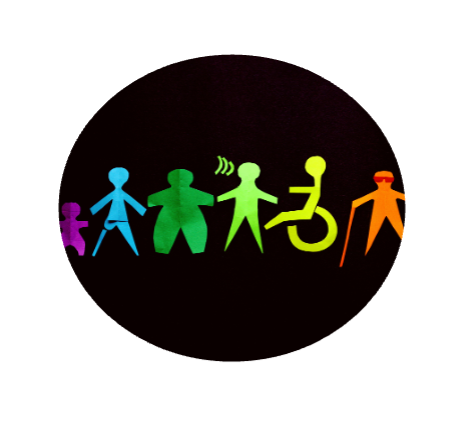 Χάρη σε αυτό το πρόγραμμα, το έργο επωφελήθηκε από διεθνείς ευκαιρίες κατάρτισης, βασικούς οικονομικούς και μεθοδολογικούς πόρους, συμβάλλοντας έτσι στην ανάπτυξη ενός προσβάσιμου και καινοτόμου εκπαιδευτικού περιβάλλοντος. Το Erasmus+ προωθεί την κοινωνική και εκπαιδευτική ένταξη και το έργο «Teach Me To Help» αντανακλά πλήρως αυτές τις αξίες δημιουργώντας λύσεις που ανταποκρίνονται στις πραγματικές ανάγκες των ευάλωτων ατόμων.
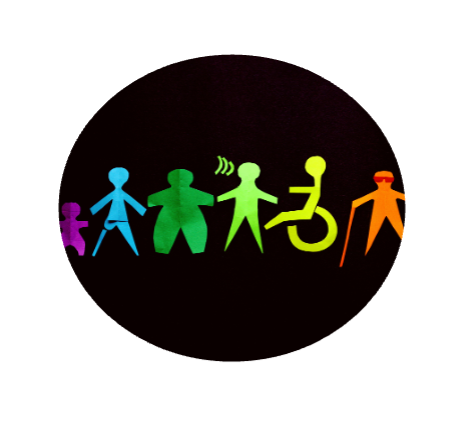 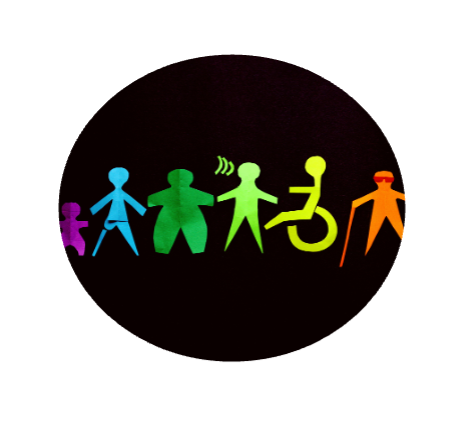 Αποτελέσματα του έργου
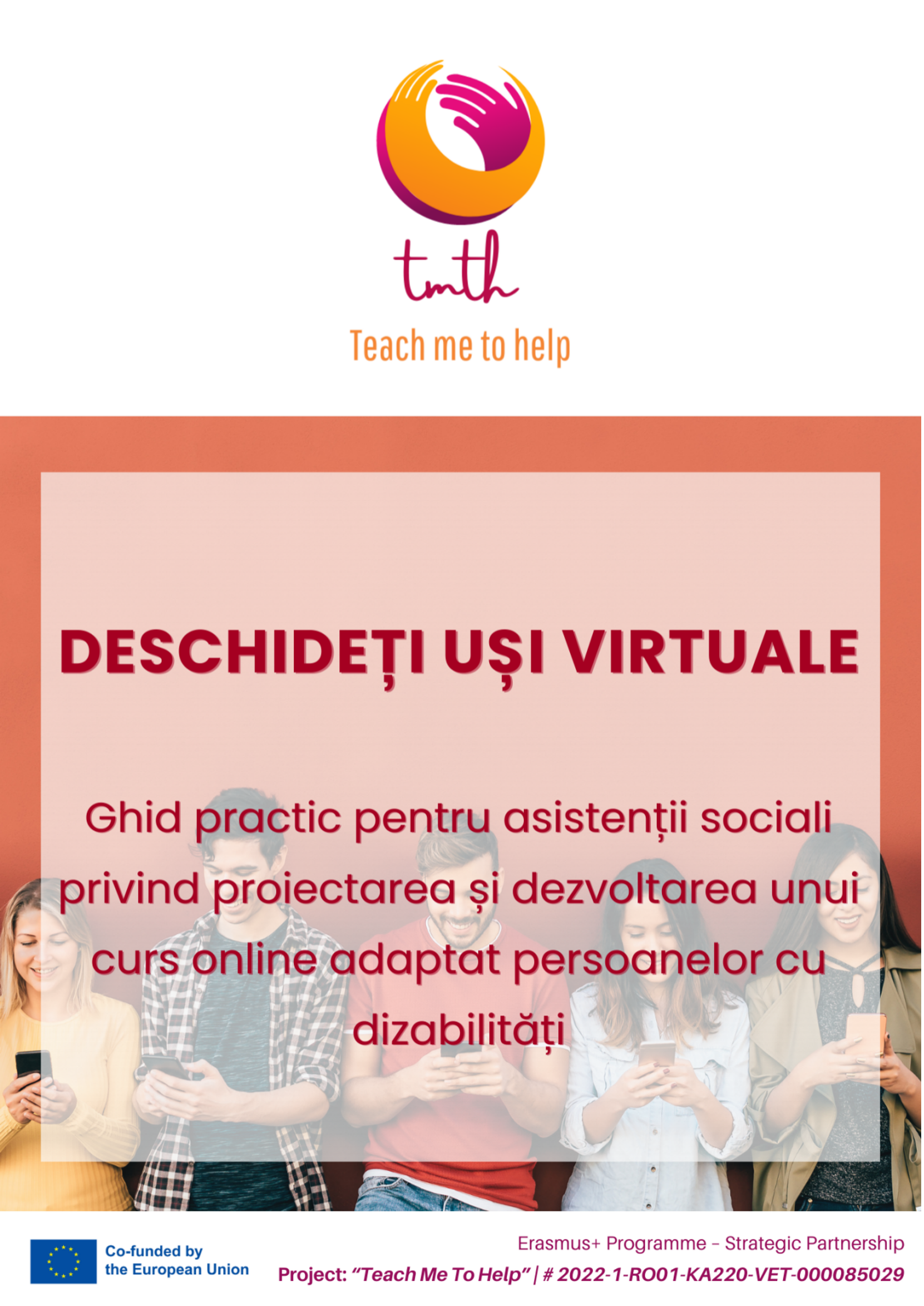 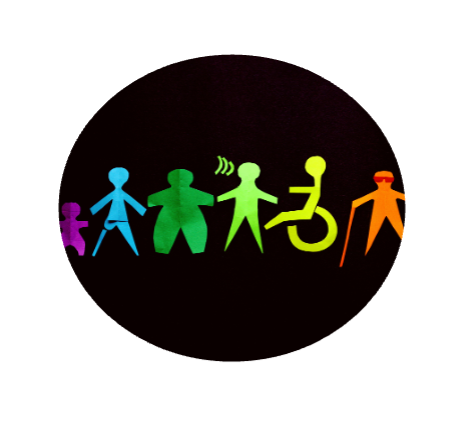 Αποτελέσματα του έργου
1. Οδηγός "Teach Me to Help - Open Virtual Doors".
Ο οδηγός δημιουργήθηκε για να υποστηρίξει τους κοινωνικούς λειτουργούς στο σχεδιασμό και την ανάπτυξη διαδικτυακών μαθημάτων για άτομα με αναπηρίες. Παρείχε μια δομημένη προσέγγιση για τη δημιουργία αποτελεσματικών και προσβάσιμων μαθημάτων.
Το περιεχόμενο του οδηγού περιελάμβανε:
Ενότητα 1 Διατύπωση στόχου μαθήματος για διαδικτυακά μαθήματα για άτομα με αναπηρίες
Ενότητα 2 Δήλωση εφικτών στόχων για Διαδικτυακά Μαθήματα για Άτομα με Αναπηρία
Αποτελέσματα του έργου
Ενότητα 3 Καθορισμός των προβλημάτων που πρέπει να αντιμετωπιστούν για διαδικτυακά μαθήματα για άτομα με αναπηρίες
Ενότητα 4 Προσδιορισμός μεθόδων διδασκαλίας για διαδικτυακά μαθήματα για άτομα με αναπηρίες
Ενότητα 5 Προσδιορισμός των μέσων με τα οποία μπορούν να επιτευχθούν οι στόχοι για διαδικτυακά μαθήματα για άτομα με αναπηρίες
Ενότητα 6 Έκθεση που συνοδεύεται από τεχνικά μέσα, συνομιλία, άσκηση, επίδειξη για διαδικτυακά μαθήματα που προορίζονται για άτομα με αναπηρίες
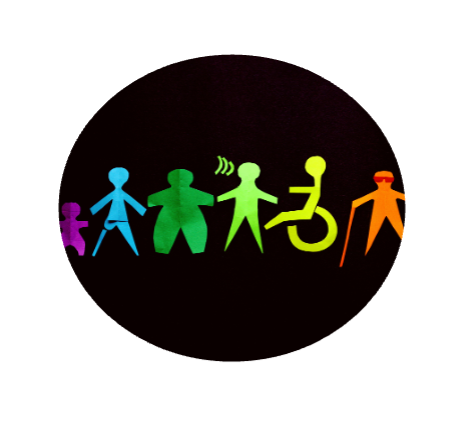 Αποτελέσματα του έργου
Ενότητα 7 Ενεργές - Συμμετοχικές Μέθοδοι για Διαδικτυακά Μαθήματα για Άτομα με Αναπηρία
Ενότητα 8 Μέθοδοι στερέωσης και ενοποίησης για διαδικτυακά μαθήματα για άτομα με αναπηρίες
Ενότητα 9 Έκθεση που συνοδεύεται από τεχνικά μέσα, συνομιλία, άσκηση, επίδειξη για διαδικτυακά μαθήματα που προορίζονται για άτομα με αναπηρίες
Πρόγραμμα Ενότητας 10 με προτάσεις για τη διάρκεια κάθε συνεδρίας διαδικτυακού μαθήματος για άτομα με αναπηρία
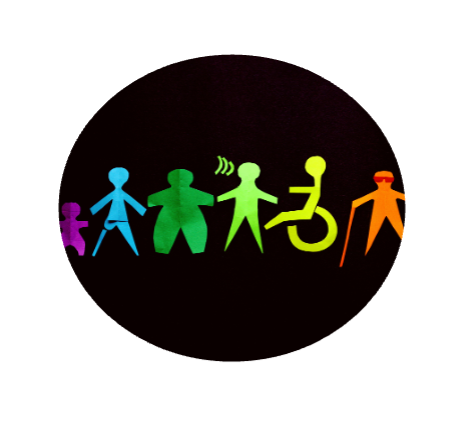 Αποτελέσματα του έργου
2. Μαθήματα βίντεο «Αποτελεσματική επικοινωνία στο διαδικτυακό περιβάλλον, προσαρμοσμένη σε άτομα με αναπηρία»
Αυτό το μάθημα βίντεο παρείχε λεπτομερή εκπαίδευση σχετικά με την διαδικτυακή επικοινωνία προσαρμοσμένη στις ανάγκες των ατόμων με αναπηρία, με έμφαση σε τεχνικές λεκτικής και περιεχομένου. Τα μαθήματα που περιλαμβάνονται:
Μάθημα 1 Ορισμός επικοινωνίας, έννοιες, μορφές και είδη επικοινωνίας
Μάθημα 2 Ετυμολογία επικοινωνίας και εννοιολογικός ορισμός της ανθρώπινης αλληλεπίδρασης για άτομα με αναπηρία
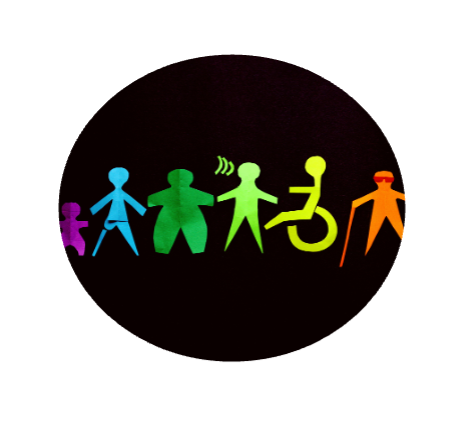 Αποτελέσματα έργου
Μάθημα 3 Λεκτική επικοινωνία και τεχνικές περιεχομένου για χρήση με άτομα με αναπηρία στο διαδικτυακό περιβάλλον – δημιουργία περιεχομένου
Μάθημα 4 Τεχνικές διαδικτυακής λεκτικής επικοινωνίας - η σημασία των λέξεων και πώς μπορούν να επηρεάσουν την αντίληψη
Μάθημα 5 Διεκδικητική συμπεριφορά στην ηλεκτρονική επικοινωνία και πρότυπα συμπεριφοράς
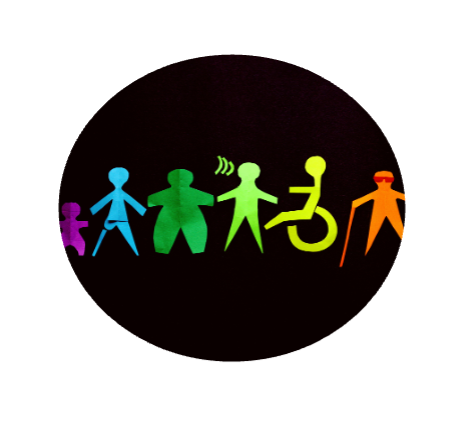 Αποτελέσματα έργου
3. Εκπαίδευση ομάδας στόχου 200 ατόμων
Συνολικά 200 άτομα από την ομάδα-στόχο εκπαιδεύτηκαν πιλοτικά με τον οδηγό και τα μαθήματα βίντεο, με αποτέλεσμα αυξημένες δεξιότητες και επιδόσεις στην παροχή διαδικτυακών εκπαιδευτικών μαθημάτων.
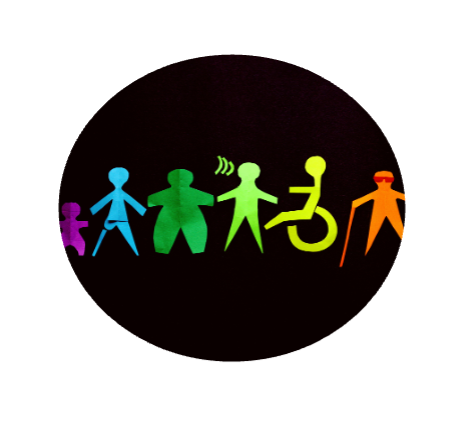 Αντίκτυπος του Έργου
Το έργο είχε σημαντικό αντίκτυπο στους κοινωνικούς λειτουργούς , οι οποίοι απέκτησαν νέες δεξιότητες σχετικές με το ψηφιακό περιβάλλον, και στα άτομα με αναπηρίες , που είχαν πρόσβαση σε μια πιο περιεκτική εκπαίδευση προσαρμοσμένη στις ανάγκες τους. Το Teach Me To Help συνέβαλε στην κοινωνική και επαγγελματική τους ένταξη, δίνοντάς τους περισσότερες πιθανότητες να βρουν δουλειά και να συμμετέχουν ενεργά στην κοινοτική ζωή.
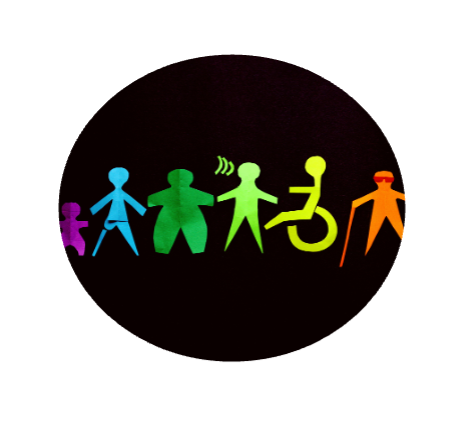 Βιωσιμότητα του Έργου
έργο "Teach Me To Help" έχει βιώσιμο χαρακτήρα δημιουργώντας εκπαιδευτικούς πόρους που μπορούν να χρησιμοποιηθούν και να προσαρμοστούν μακροπρόθεσμα. Ο οδηγός «Open Virtual Doors» και το διαδικτυακό μάθημα βίντεο επικοινωνίας είναι εργαλεία που θα συνεχίσουν να υποστηρίζουν την εκπαίδευση κοινωνικών λειτουργών και ατόμων με αναπηρία πολύ μετά την επίσημη ολοκλήρωση του έργου.
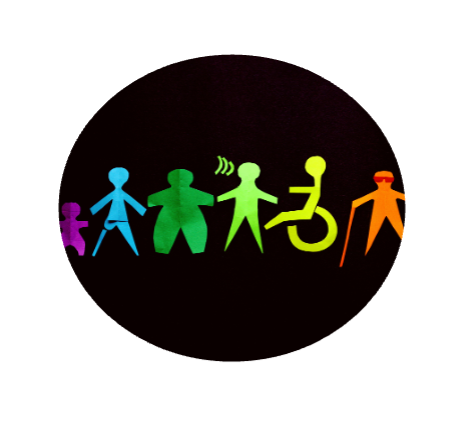 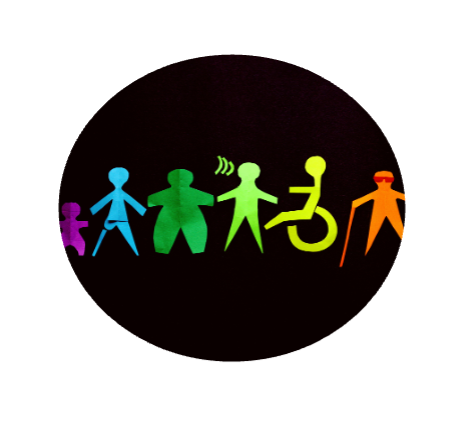 Βιωσιμότητα του Έργου
Η βιωσιμότητα του έργου εγγυάται:
Η χρήση ψηφιακών πόρων που μπορούν να ενημερωθούν και να προσαρμοστούν σύμφωνα με τις αναδυόμενες ανάγκες.
Δημιουργία δικτύου συνεργασίας μεταξύ συνεργαζόμενων οργανισμών που θα διευκολύνει τη διάδοση των αποτελεσμάτων και την επέκταση του αντίκτυπου του έργου.
Η ικανότητα των εκπαιδευμένων κοινωνικών λειτουργών να συνεχίσουν να αναπτύσσουν και να παρέχουν προσαρμοσμένα διαδικτυακά μαθήματα, παρέχοντας έτσι συνεχή εκπαιδευτική υποστήριξη σε άτομα με αναπηρίες.
Βιωσιμότητα του Έργου
Μέσω αυτών των αποτελεσμάτων, το έργο διασφαλίζει μια διαρκή συμβολή στην εκπαιδευτική και επαγγελματική ανάπτυξη των ευάλωτων ατόμων, δημιουργώντας ένα περιβάλλον χωρίς αποκλεισμούς και προσβάσιμο, σύμφωνα με τις αξίες του προγράμματος Erasmus+ .
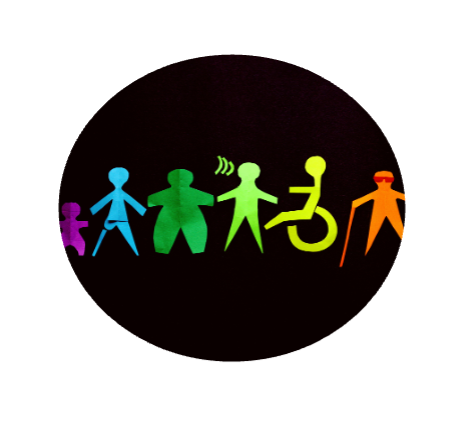 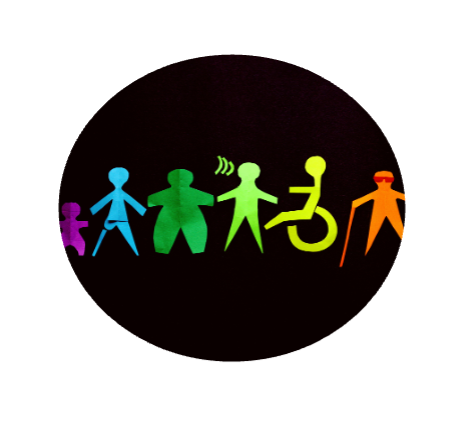 Εκ μέρους της ομάδας Teach Me To Help, θα θέλαμε να σας ευχαριστήσουμε ειλικρινά για την παρουσία και τη συμμετοχή σας σε αυτήν την εκδήλωση πολλαπλασιασμού. Καθένας από εσάς συνέβαλε στην επιτυχία αυτής της πρωτοβουλίας φέρνοντας την τεχνογνωσία, τις ιδέες και τον ενθουσιασμό σας. Ελπίζουμε ότι οι πληροφορίες και οι πόροι που παρουσιάστηκαν σας ενέπνευσαν και σας παρακίνησαν να συνεχίσετε να υποστηρίζετε και να προάγετε την ένταξη των ατόμων με αναπηρία στην εκπαίδευση και στις κοινότητές σας.
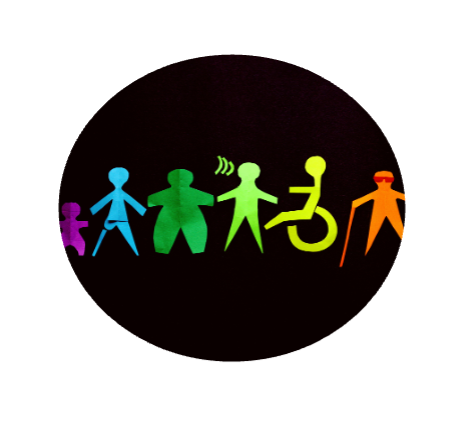 Το έργο μας βασίζεται στην αρχή της συνεργασίας και της αλληλεγγύης και ο καθένας από εσάς είναι ένας πολύτιμος συνεργάτης σε αυτό το ταξίδι. Σας ενθαρρύνουμε να εφαρμόσετε όσα μάθατε και να συνεχίσετε να διερευνάτε τρόπους υποστήριξης της προσωπικής και επαγγελματικής ανάπτυξης των ατόμων με αναπηρία.
Τα σχόλια που παρείχατε είναι απαραίτητα για τη βελτίωση της συνέχισης αυτού του έργου. Σας ενθαρρύνουμε να παραμείνετε συνδεδεμένοι και να μοιραστείτε τις εμπειρίες και τα επιτεύγματά σας στον τομέα της συνεκπαίδευσης.
Μαζί, μπορούμε να ανοίξουμε νέες πόρτες και να αλλάξουμε τις ζωές όσων υπηρετούμε.

Σας ευχαριστούμε και πάλι για τη δέσμευσή σας και την επιθυμία σας να κάνετε πραγματική διαφορά στις κοινότητές μας.
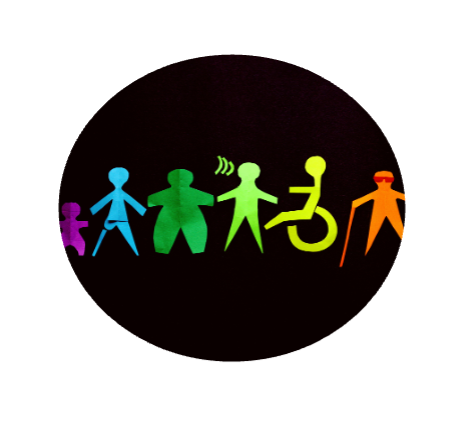 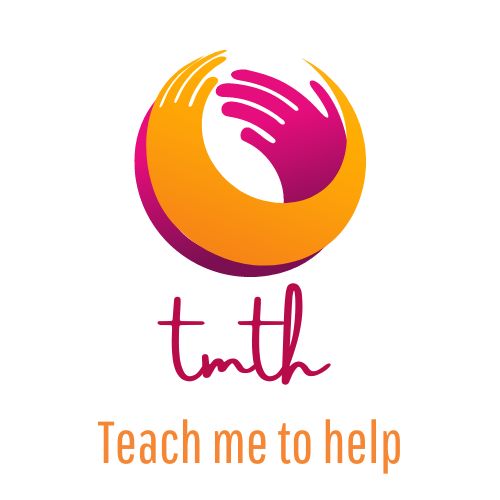 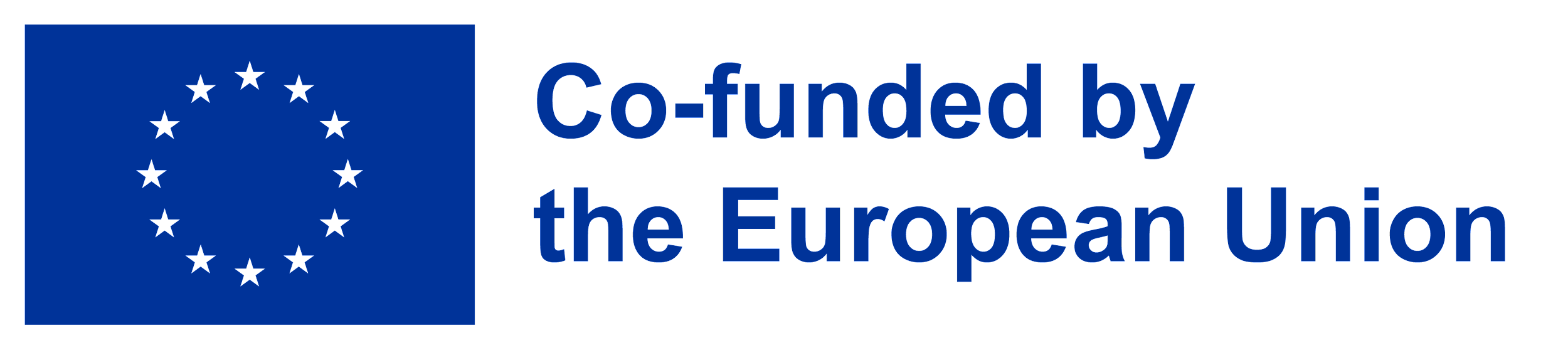 Διδάσκω μου να βοήθεια
www .tmth.eu
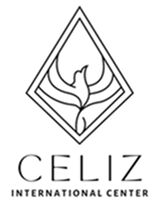 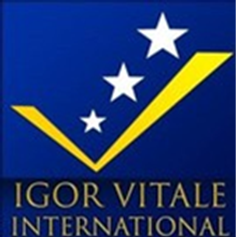 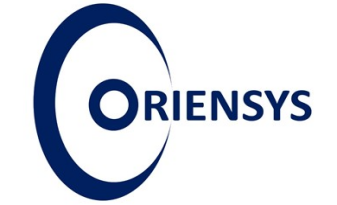 Αριθμός έργου: 2022-1-RO01-KA220-VET-000085029
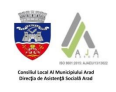 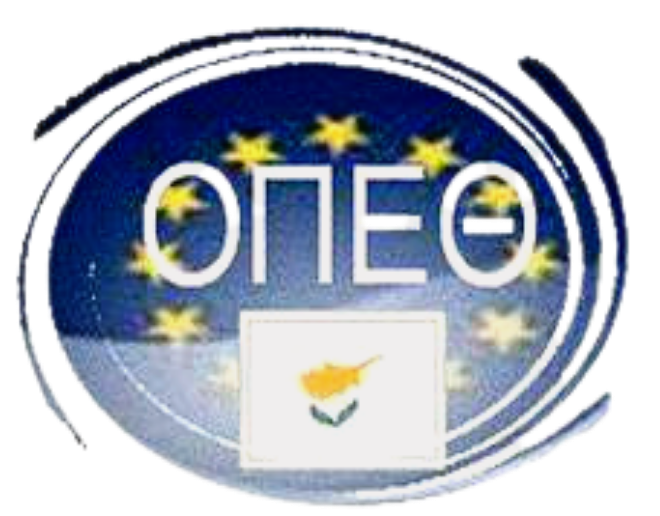